HRSN: Housing
Asthma Remediation & Provision of Supportive Products
Updated 1/6/25
Confidentiality Statement
This Social Care Network (SCN) Training Guide, and all information contained herein, are created by and the property of Care Compass Collaborative and is considered strictly confidential information. Unauthorized use, duplication, or redisclosure of the information is prohibited without prior written authorization by Care Compass Collaborative. 

The information is intended only for organizations' use to train, prepare, and support staff for roles within the SCN, and may not be reproduced, republished, distributed, transmitted, displayed, or broadcast to any other parties, either internally or externally, that are not directly involved in the SCN.
Enhanced HRSN Services: Housing Supports
Housing support service providers are critical to expand access to vital services in our communities. Providers who join a Social Care Network can be reimbursed for delivery of services to qualifying Medicaid Members and for supporting Member navigation as part of this Medicaid program.
Enhanced HRSN Housing Services
Overview of Asthma Remediation
Workflows for asthma remediation have additional complexity due to:
Additional Member education services both before and after the provision of remediation services
Coordination of multiple stakeholders to render services
Bidding processes for higher-cost services

Remediation services will be available to Enhanced Population Members having a diagnosis of asthma and meeting the clinical criteria. Asthma remediation services will entail the provision of remedial services to remove indoor environmental allergens and the provision of supportive products to eliminate or reduce asthma triggers in the Member’s home. Remediation services will be tailored to the individual needs of the Member and the primary residence (owner-occupied or rental dwelling) of the Member. 

Services should address multiple triggers to improve the residence and Member’s capacity for asthma self-management.
Criteria for Asthma Remediation
Housing Social Risk Factor for Home Modification and Remediation Services
Social Risk Factor Description: An individual who is homeless or at risk of becoming homeless, as defined by the U.S. Department of Housing and Urban Development (HUD) in 24 CFR 91.5), except for the annual income requirement in 24 CFR 91.5 (1)(i)). 

Transitioned out of institutional care / congregate settings such as nursing facilities, large group homes, congregate residential settings, IMDs, correctional facilities, State Psychiatric, State or Voluntary Community Residence, Single Room Occupancy (SRO), and acute care hospitals within the past 90 days or Youth transitioning out of the child welfare system including foster care. 

Requires a clinically appropriate home modification / remediation service. Resides in their own home or non-institutional primary residence and for whom an air conditioner, heater, air filtration device, and/or refrigeration unit for medications or breast milk is clinically appropriate as a component of health services treatment or prevention.
Housing Social Risk Factor for Home Modification and Remediation Services
Social Risk Factor Description: An individual who screens positive for this question requires a clinically appropriate home modification / remediation service. They have a health condition that is exacerbated by the individual's physical living environment.
Housing Social Risk Factor for Home Modification and Remediation Services
Social Risk Factor Description: An individual who is homeless or at risk of becoming homeless, as defined by the U.S. Department of Housing and Urban Development (HUD) in 24 CFR 91.5, except for the annual income requirement in 24 CFR 91.5 (1)(i).

Transitioned out of institutional care / congregate settings such as nursing facilities, large group homes, congregate residential settings, IMDs, correctional facilities, State Psychiatric, State or Voluntary Community Residence, Single Room Occupancy (SRO), and acute care hospitals within the past 90 days or Youth transitioning out of the child welfare system including foster care.
HRSN Housing: Provision of Asthma Remediation and Supportive Products
Asthma Remediation home improvement contractors must have demonstrated experience providing home installation improvement services for environmental trigger reduction and expanded health and safety measures such as: ventilation, mold remediation, and IPM – as well as experience identifying and remediating asthma-related home environmental triggers. 

Asthma remediation that is a physical adaptation to a residence must be performed by an individual holding a New York State Contractor’s License.
Service Restrictions and Limitations
Social Care Navigator must document the qualifying clinical criteria for asthma remediation in the Member’s Social Care Plan. 
Asthma trigger remediation services and supportive products are limited to those that are of direct medical or remedial benefit to the Medicaid Managed Care Member. 
Asthma remediations must be conducted in accordance with applicable state and local building codes 
Services requiring invasive measures will require written approval from property owner (landlord, if the residence is rented) 
Medicaid Managed Care Member must be a resident of a single-family or multi-unit primary residence owned or rented by a primary caregiver or by oneself 
Total costs of services for Asthma Remediation may not exceed per Member cap for duration of Waiver period.
Households Guidance for Navigation to Housing Enhanced HRSN Services
Allowable HRSN Providers for Asthma Remediation
Contracted asthma remediation service providers that are designated as a non-profit Community Based Organization 501 (c)(3) or 501(c)(4)
Asthma Remediation service may be performed by a contracted for-profit organizations at the SCN Lead Entity’s discretion in absence of an available CBO.
Asthma Self-Management Education (ASME) must be provided by a qualified nonphysician health care professional with documented training and demonstrated competency in delivering guidelines-based asthma self-management education and comprehensive home environmental assessments to identify and provide education on reducing asthma triggers
Asthma Remediation home improvement contractors must have proof of credentials/ licensure and/or industry-accepted certifications and training specific to the services being proposed and demonstrated experience providing home installation improvement services for environmental trigger reduction and expanded health and safety measures such as: ventilation, mold remediation, and IPM – as well as experience identifying and remediating asthma-related home environmental triggers. 
Asthma remediation that is a physical adaptation to a residence must be performed by an individual holding a New York State Contractor’s License.
IPM services including pesticide application must be delivered by professionals licensed by the NYS Department of Environmental Conservation.
Asthma Remediation Services Descriptions
Asthma Trigger Remediation Services
Indoor Air Quality
Installation of air conditioner
Ventilation system upgrades / installation / repair 
Whole-house fan
Heating unit clean and tune, repairs, or replacement
Forced air-furnace filter replacement and provision of (6) additional filters
Installation / repair of exhaust fan (kitchen and bathroom)
Dryer venting and cleaning
Air duct maintenance
Carpet steam cleaning
Insulation
Air sealing
Replacement of air filters in HVAC system
Mold Remediation and Moisture Control
Provision of:
Plumbing repairs to support moisture control and water damage
Repairs to boilers (steam and water)
Repairs to condensate drain
Basement water proofing (coatings, drainage systems)
Sum pump repair / replacement
Carpet removal or removal of moldy wet flooring and installation of Asthma-friendly flooring
Dirt floor vapor barrier basement / crawlspace 
Cleaning / repair / installation of gutter downspout system and gutter screens 
*Mold remediation (less than 10 square feet)
*Mold remediation (greater than 10 square feet)
Integrated Pest Management (IPM)
Provision of:
Sealing or patching cracks or openings in walls, baseboards, and around plumbing
Application of environmentally friendly pesticides, baits, and traps (use away from children and according to manufacturer’s instructions)
Airtight food storage containers
Asthma Remediation Services Reimbursement
Pending CMS approval
Asthma Supportive Products Descriptions
Asthma Supportive Products
Asthma Friendly Cleaning Supplies
Provision of: 
Hygrometer (Humidity gauge)
Microfiber cleaning cloths
Green scrubbers 
Cleaning buckets and spray bottle
Microfiber mop
Castile soap 
Cleaning vinegar (with recipe for mixing)
Indoor Allergen Reduction
Provision of: 
Vacuum with HEPA filter and filter replacements
Allergen impermeable pillow and mattress encasement
Asthma Supportive Products Reimbursement
Pending CMS approval
Reimbursement for HRSN Service Provision
Service providers may bill and be reimbursed for services delivered in accordance with the regional fee schedule established by the SCN Lead Entity. HRSN service providers may be paid for screening and services delivered if…
They are contracted with the SCN Lead Entity
Member was referred to the HRSN service provider through the SCN referral pathway (by a Social Care Navigator using Unite Us) 
If the Member was referred through an alternative pathway outside of the SCN (e.g., through an existing grant program), the provider cannot bill for the services delivered to the SCN and should use existing funding. 
If the service provider thinks the Member is eligible for appropriate enhanced HRSN services, the service provider can direct the Member to the SCN Lead Entity to get a referral.
Member is eligible for the HRSN service as determined by the SCN program; for enhanced HRSN services, eligibility requires Members to be enrolled in Medicaid Managed Care, meet specific enhanced population and clinical criteria, and demonstrate unmet health-related social needs determined by the SCN program
Services delivered are among the services approved by the SCN program (see https://www.health.ny.gov/health_care/medicaid/redesign/sdh/scn/index.htm)
HRSN service provider follows any additional agreed upon terms as outlined in contracts with SCN Lead Entities
25
Clarification:
Accessibility and Safety Modifications: 
Air conditioners, humidifiers and air filtration devices (limited to mechanical only) will be available to eligible Members eligible for Asthma Remediation.

These services will be funded under Home Accessibility and Safety Modifications. Members may be assessed and deemed eligible by a Social Care Navigator for additional services under Home Accessibility and Safety Modifications, services will be connected to corresponding funding caps.
Process flow for Asthma Remediation
Considerations for the Enhanced HRSN Services referral process
Each referral will be associated with a specific Enhanced HRSN Service (i.e., Members who are eligible for multiple Enhanced HRSN Services will have a separate referral for each Service)
Service providers should initiate contact to Member within 5 business days of accepting their referral

If a Member does not respond to outreach from the contracted HRSN service provider, the contracted HRSN service provider is required to:
Make at least three outreach attempts within five business days
Conduct outreach across multiple modalities (e.g., phone call, text, e-mail)
Document each attempted outreach

Service providers should close referrals once service provision is complete
Step 1: Initial Evaluation including Dwelling Assessment
Identify home remediations needed to reduce or eliminate asthma triggers and improve the indoor environment of the dwelling
Complete safety assessment to identify any potential issues that may hinder the completion of the home modification/adaptation service and ensure that the proposed modifications/adaptations would not negatively impact building safety or function
Note: the dwelling assessment and safety assessment may be performed by the same provider in the same visit, or separately.
The Statement of Work (SOW) should be developed by a qualified home improvement contractor, incorporate results and relevant findings from the dwelling assessment and initial ASME visit, and be approved by the Social Care Navigator
Step 2: Home Remediation and Provision of Supportive Products
Remediation services and supportive products will be limited to those covered under 1115 waiver funding and must be reviewed by the Social Care Navigator prior to being provided.

Installation services may address ventilation and air quality, removal of asthma triggers, and Integrated Pest Management (IPM) in alignment with the approved SOW. Total costs of services for Asthma Remediation may not exceed per Member cap listed in the HRSN Fee Schedule for duration of Waiver period.
Asthma Remediation Workflow
Consent
If the Member is renting their residence, the HRSN service provider will bring the final determination to the Member and landlord for written approval for services to begin or for installation. 
Note: Written approval must also be obtained if the Member owns their residence.
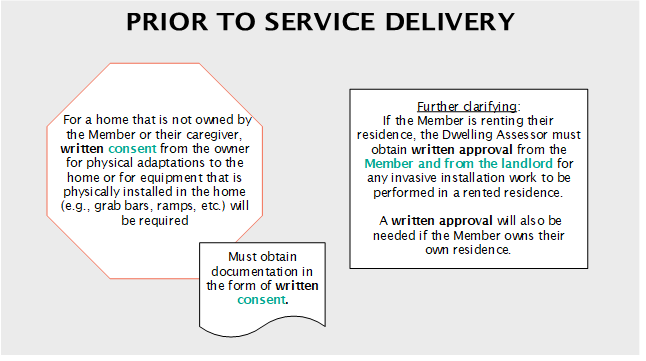 Soliciting and Accepting Bids
Step 3: Final Evaluation
Some services may require the completion of a final evaluation after service completion to ensure the home remediations are complete and accessible to the Member.

*Additional details are forthcoming.
HRSN Delivery Considerations for Member Changes in MMC Coverage
For home modifications and asthma remediation, if a Member disenrolls from MMC while their home modification or asthma remediation is underway, the provision of the home modifications/asthma remediation must end, and the Member's home must be returned to a serviceable condition. 

Services should not be provided while the Member is not enrolled in MMC. 

Navigators will consider a Member’s upcoming upcoming MMC renewal date / prospective disenrollment date when authorizing Enhanced HRSN services, and make an effort to ensure services are delivered only to Members that are enrolled in MMC with expected MMC enrollment through at least the expected completion of Enhanced HRSN services.
Conclusion
HRSN service providers play a crucial role in the Member journey. 

OHIP envisions the Member experience to be seamless from screening to service completion so that Members can access services to meet their needs.

Meet people where they at are in an equitable, person-centered way, take time, offer empathy, tailor where appropriate (such as where the screening takes place and how you explain the questions), and keep the Member central to your "why."
HRSN: Housing
Asthma Remediation & Provision of Supportive Products